12
12
공간 속의 입체 표현
“
다양한 매체와 방법으로 입체로 표현한 미술을 감상할 수 있다.

새로운 재료와 기법으로 확장된 입체 표현의 특징을 이해할 수 있다.
학습 목표
“
입체 표현과 평면 표현의 차이점은 무엇일까?
생각열기
입체 표현은 평평한 화면에 그림을 그리고 벽에 걸어 전시하는 회화와 달리 다양한 재료로 형태를 만들어 공간 속에 표현하는 미술이다. 

한 방향에서 감상하는 평면 표현과는 다르게 전, 후, 좌, 우로 둘러보아야 작품을 완전히 볼 수 있다. 

작품이 놓이는 장소나 주위 환경, 보는 방향과 빛의 변화 등에 따른 다양한 아름다움을 만들어 낸다.
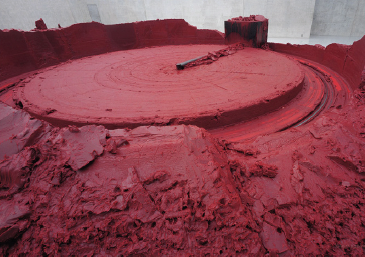 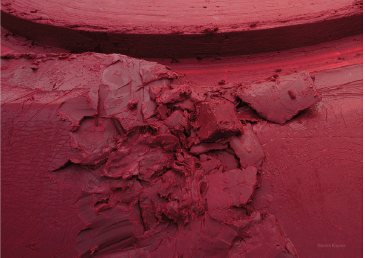 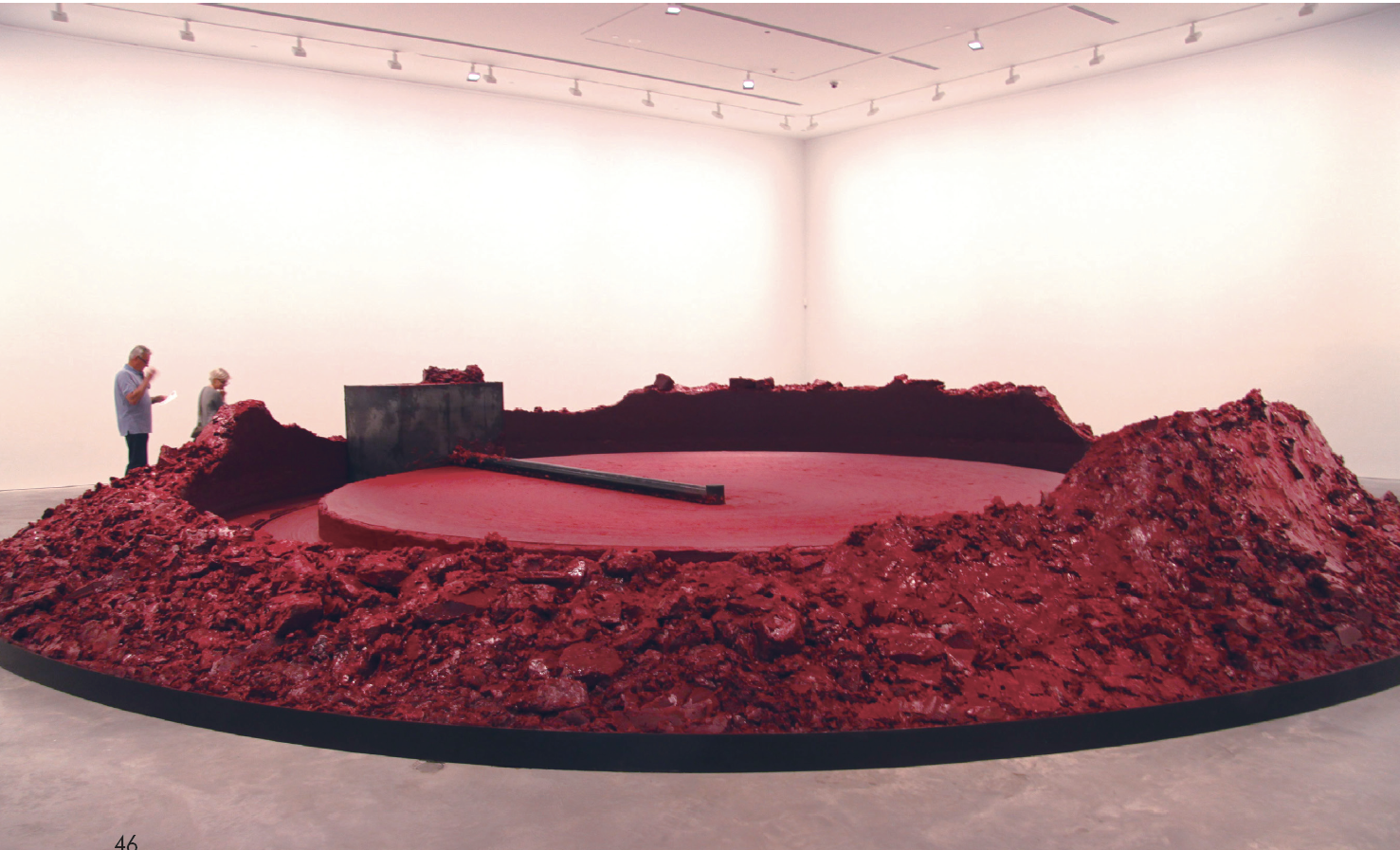 ▲ 카푸어(인도→영국/Kapoor, Anish/1954~), 나의 붉은 모국(왁스, 유성 물감, 철 구조물과 모터/높이 1,200cm/2003년 작)
거대한 해머가 한 시간에 한 바퀴씩 붉은 왁스 덩어리를 긁고 지나간 흔적에 따라 작품의 형태가 새롭게 만들어진다.
“
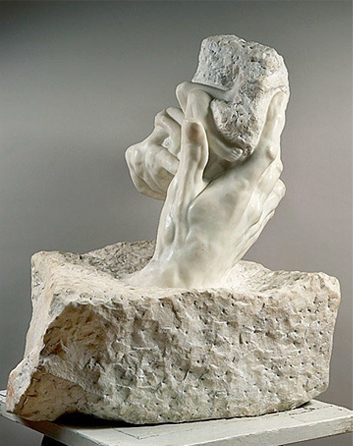 입체 표현의 재료
돌
나무
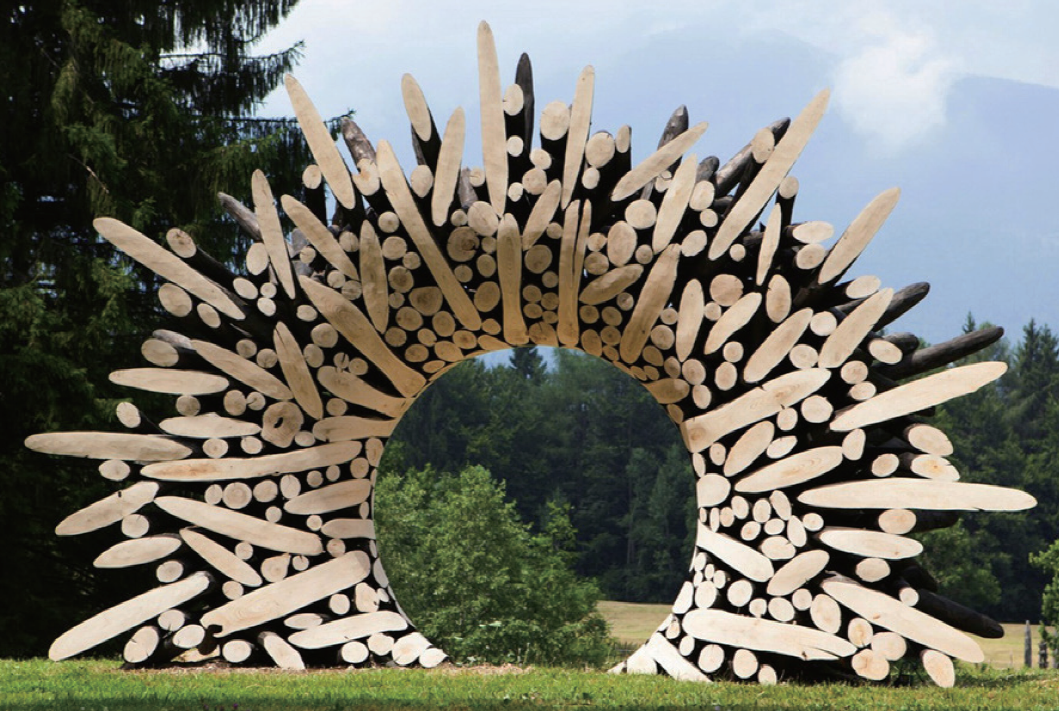 ▲ 로댕(Rodin, Auguste/프랑스/1840~1917) 신의 손, 연인(대리석/95.5x75x56cm/1896~1916년 작)
강인한 손에 한 쌍의 남녀가 얽혀있는 모습으로 마치 거대한 손이 거친 돌덩이에서 이들을 창조하고 있는 것처럼 보인다.아직 확실하게 인간의 특성을 갖고 있지 않은 두 남녀의 형상과, 사실적으로 묘사된 거대한 손의 모습이 대조를 이룬다.
▲  이재효(한국/1965~) 0121-1110=115075(밤나무/560x130x360cm/2015년 작)
“
입체 표현의 재료
라텍스
철판
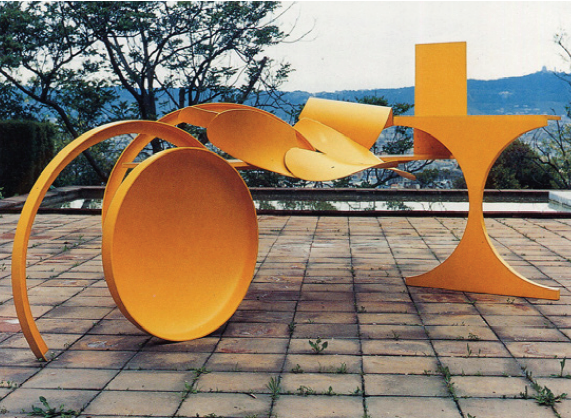 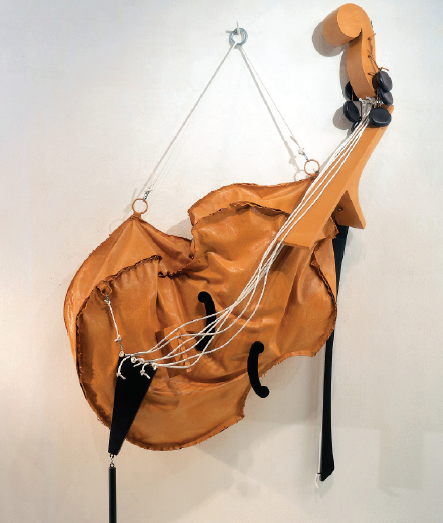 ▲ 카로(Caro, Anthony/영국/1924~2013) 태양의 축제(철판/181.5× 416.5×218.5cm/1969~1970년 작) 
철판을 자르고 용접하여 공간에 드로잉하듯이 표현하고 노랑을 채색하여 본래 철이 가진 무거운 느낌보다는 산뜻함을 준다.
▲ 올덴버그(Oldenburg, Claes/스웨덴→미국/1929~ ) 부드러운 비올라(캔버스, 레진, 끈, 금속에 라텍스 페인트/264.2x152.4x55.9cm/2002년 작) 
조각은 딱딱할 것이라는 고정 관념에서 벗어나 부드럽고 흐느적거리는 물질을 사용하였다.
“
“
새로운 재료로 재해석한 우리의 탑 알아보기
탐구 활동1
· 우리나라의 전통 석탑과 현대적인 재료와 기술을 이용하여 만든 탑은 어떤 차이점이 있을까? 

· 서로 다른 재료로 만들어진 두 탑을 비교하여 감상해 보자.
“
“
새로운 재료로 재해석한 우리의 탑 알아보기
탐구 활동1
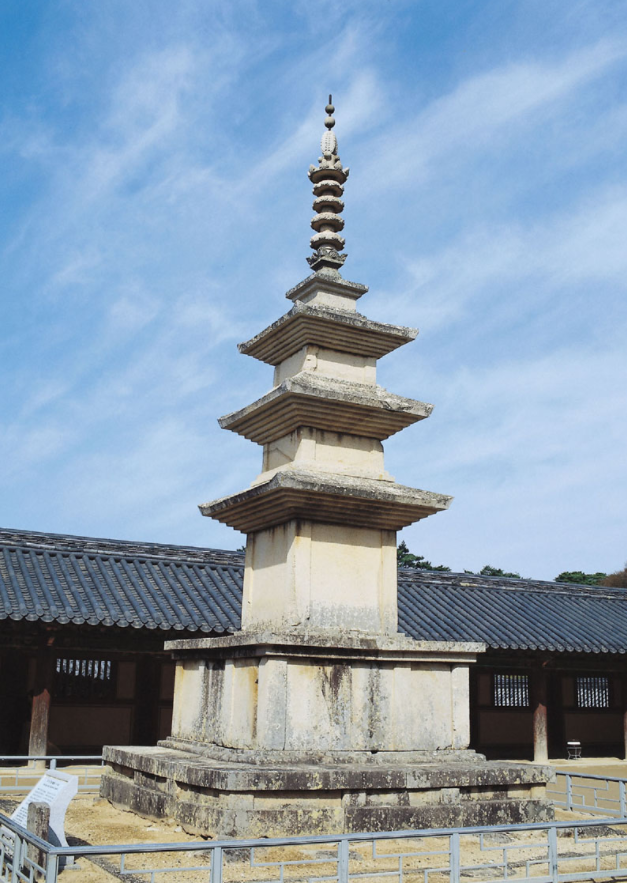 “
“
새로운 재료로 재해석한 우리의 탑 알아보기
탐구 활동1
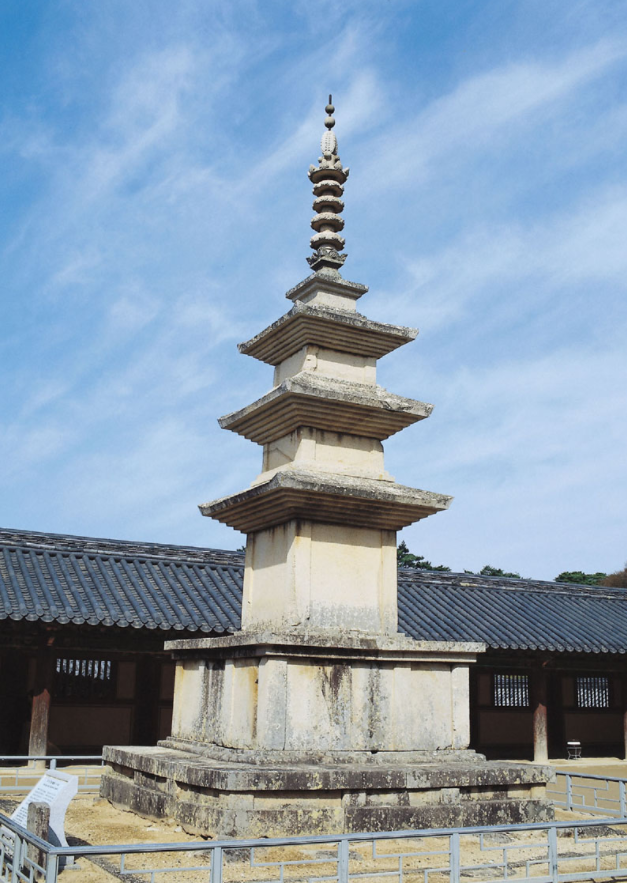 “
“
새로운 재료로 재해석한 우리의 탑 알아보기
탐구 활동1
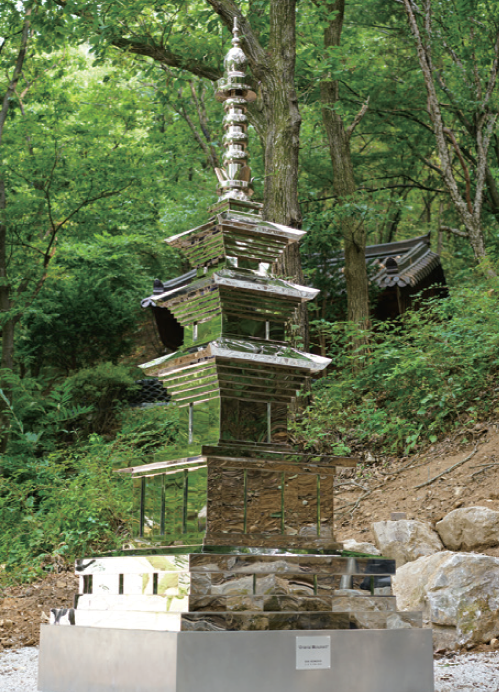 “
“
새로운 재료로 재해석한 우리의 탑 알아보기
탐구 활동1
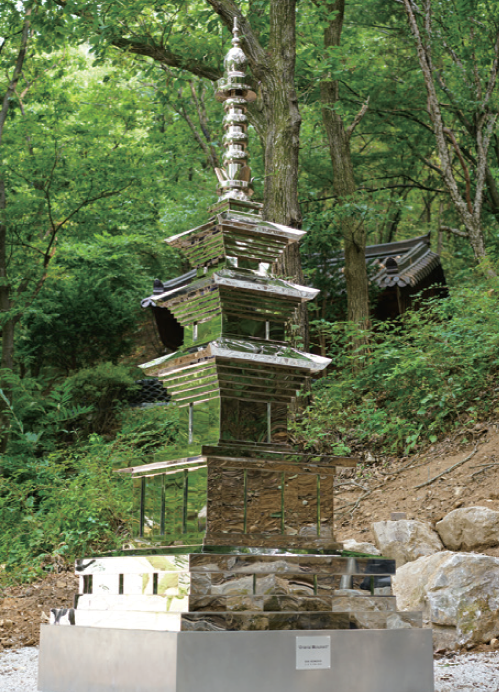 “
입체 표현의 경계를 넘어
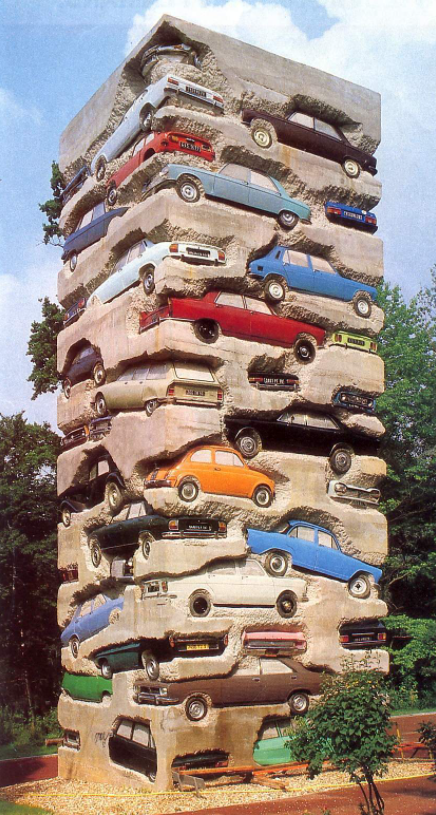 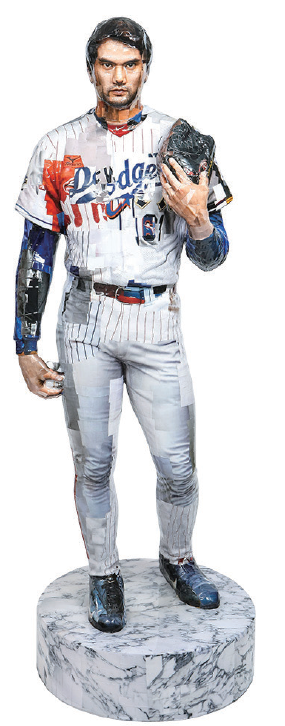 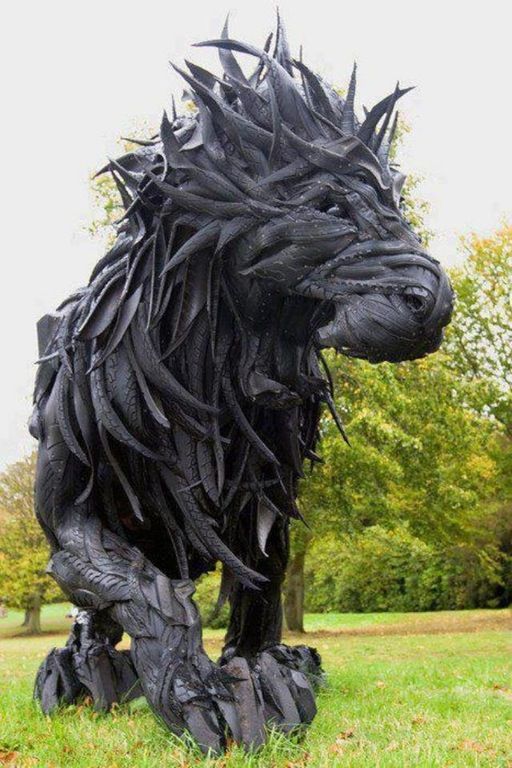 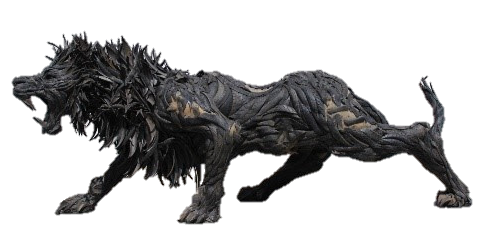 “
입체 표현의 경계를 넘어
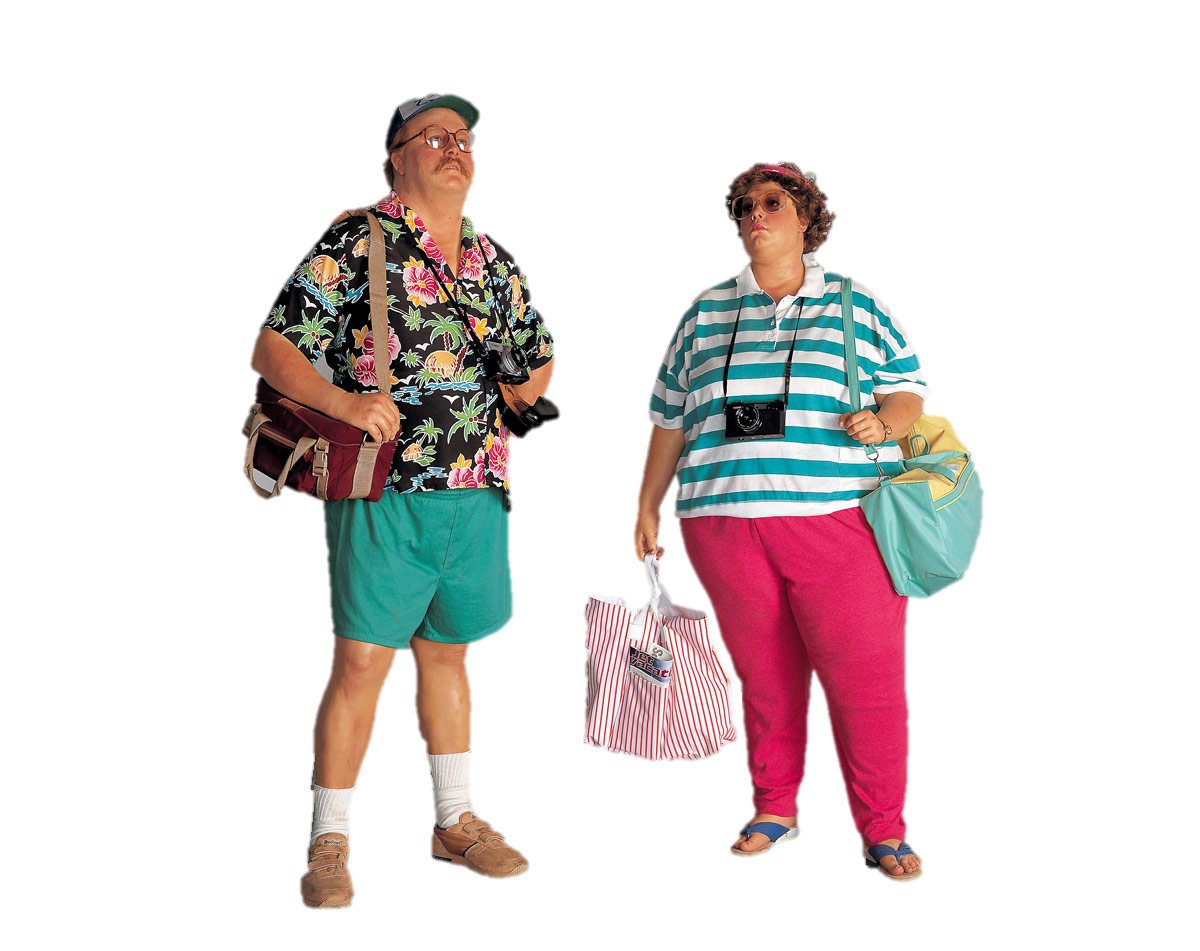 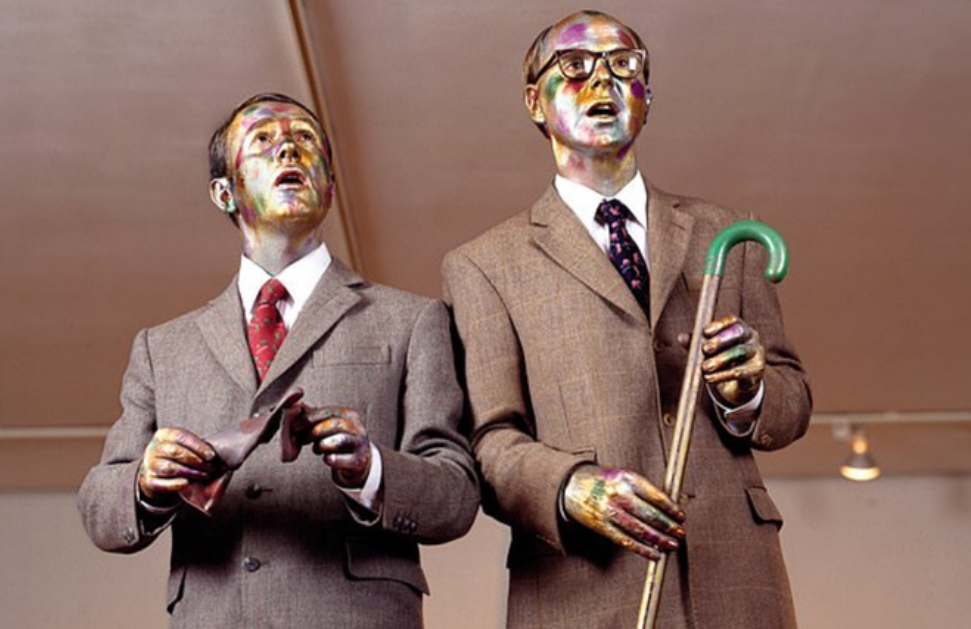 ▲ 길버트와 조지(Gillbert Proesch, George Passmore/영국/1943~, 1942~) 노래하는 조각(퍼포먼스/1969년 작) 
퍼포먼스는 행위 예술이라고도 하며 신체를 표현의 도구로 삼는 미술을 말한다. 대개 관객 앞에서 직접 이루어지며, 미리 계획된 각본을 따르거나 즉흥적으로 실행되기도 한다.
▲ 핸슨(Hanson, Duane/미국/1925~1996) 여행객들 2(유리 섬유, 혼합 재료) 
인물의 피부와 표정 등을 실제 인물과 구별할 수 없을 정도로 똑같이 만들고 옷, 신발, 가방 등 갖가지 소지품까지 지니게 하여  물질적 풍요와 대중 소비 사회에 살고 있는 평범한 미국인들의 모습을 극사실적으로 표현했다.
“
장소를 생각한 미술
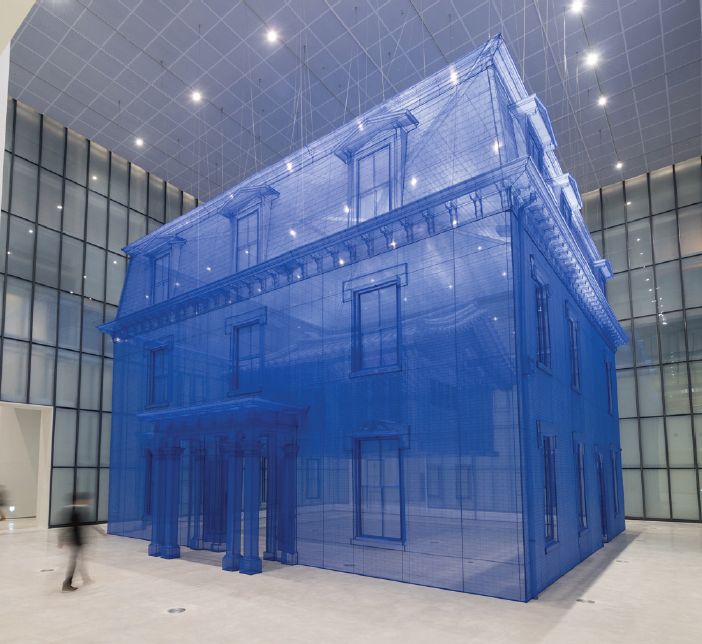 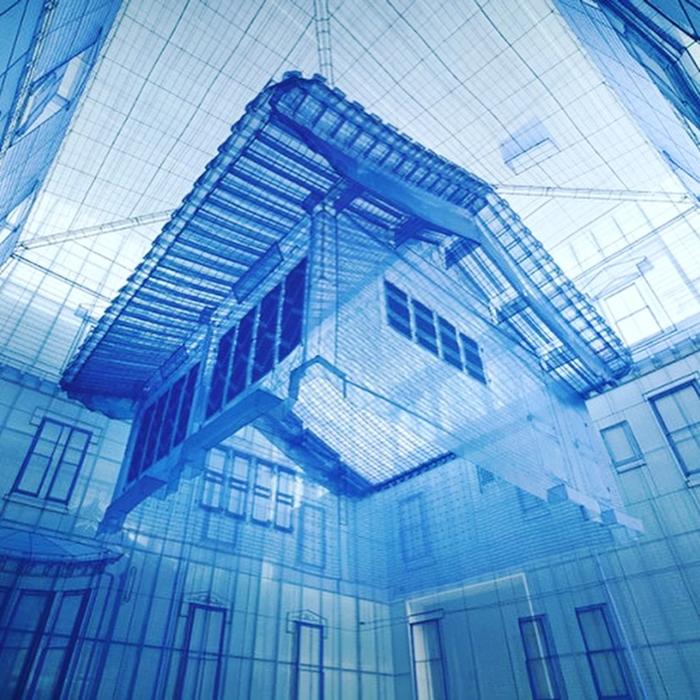 ▲  서도호(한국/1962~) 집 속의 집 속의 집 속의 집 속의 집(폴리에스터 천, 금속 틀/1,530x1,283x1,297cm/2013년 작) 
미국 유학 시절 작가가 거주했던 아파트 안에 한국에서 살았던 전통 한옥을 매달아 실제 건물 크기로 만들어 낸 대형 천 설치 작품. ‘공간’의 급격한 변화로 인한 불편하고 낯선 감각과 특정 지역과 위치에 고정된 공간의 개념을 초월하여 시공의 경계를 가르는 새로운 의미의 공간을 표현하였다.
생각해 보기
전시가 끝난 설치 미술 작품은 어떻게 보관할까?
“
“
공공장소로 나간 예술 알아보기
탐구 활동2
입체로 만들어진 작품은 규모 등의 특성상 공공의 장소에 설치되는 경우가 많다. 여러 사람이 이용하는 공간에 조형물을 세울 때 어떤 점이 고려되어야 할지 생각해 보자.
“
“
공공장소로 나간 예술 알아보기
탐구 활동2
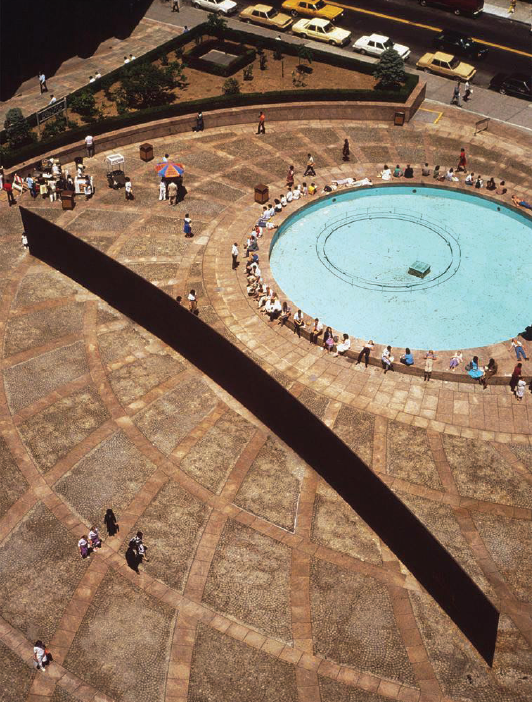 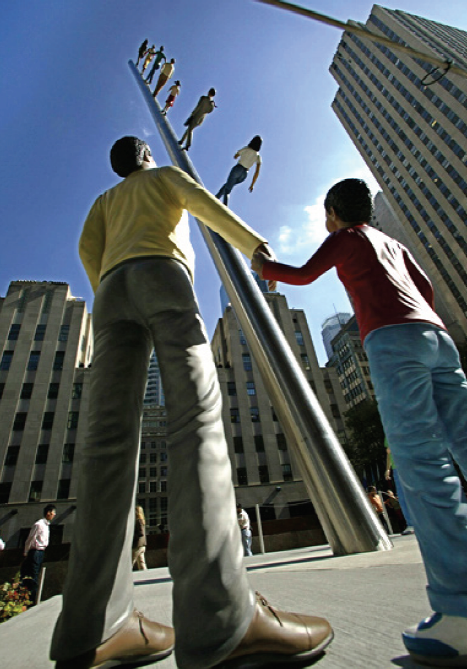 ▲ 세라(미국/Richard Serra/1939~) 기울어진 호(강철/3.6× 36m/1981년 설치, 1989년 철거)
▲ 보로프스키(Borofsky, Jonathan/미국/1942~ ) 하늘로 향해 걷기(스테인리스 스틸, 유리 섬유/높이 3,048cm/2006년 작)
“
“
공공장소로 나간 예술 알아보기
탐구 활동2
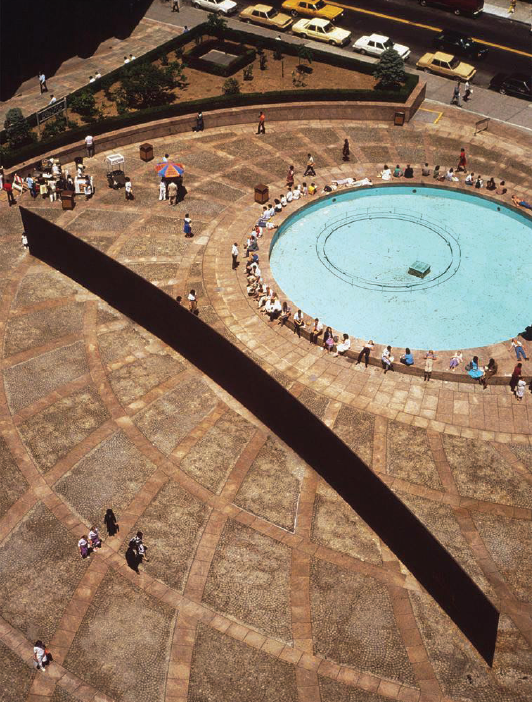 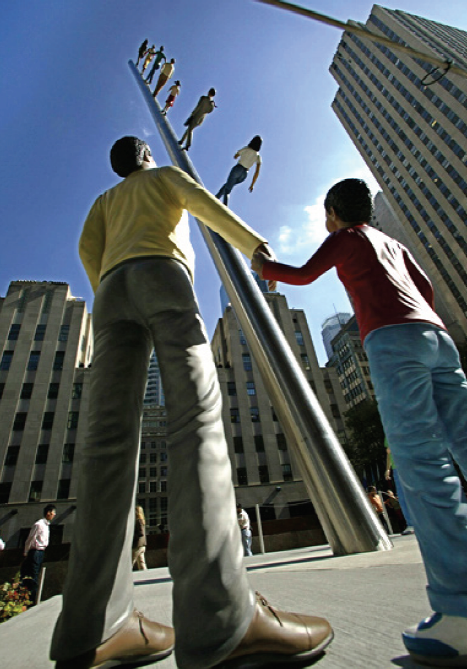 ▲ 세라(미국/Richard Serra/1939~) 기울어진 호(강철/3.6× 36m/1981년 설치, 1989년 철거)
▲ 보로프스키(Borofsky, Jonathan/미국/1942~ ) 하늘로 향해 걷기(스테인리스 스틸, 유리 섬유/높이 3,048cm/2006년 작)
“
“
”
”
점검해 보기
◉ 다양한 매체와 방법으로 입체 미술을 감상
◉  새로운 재료와 기법으로 제작된 입체 작품의 특징을  이해할 수 있는가?